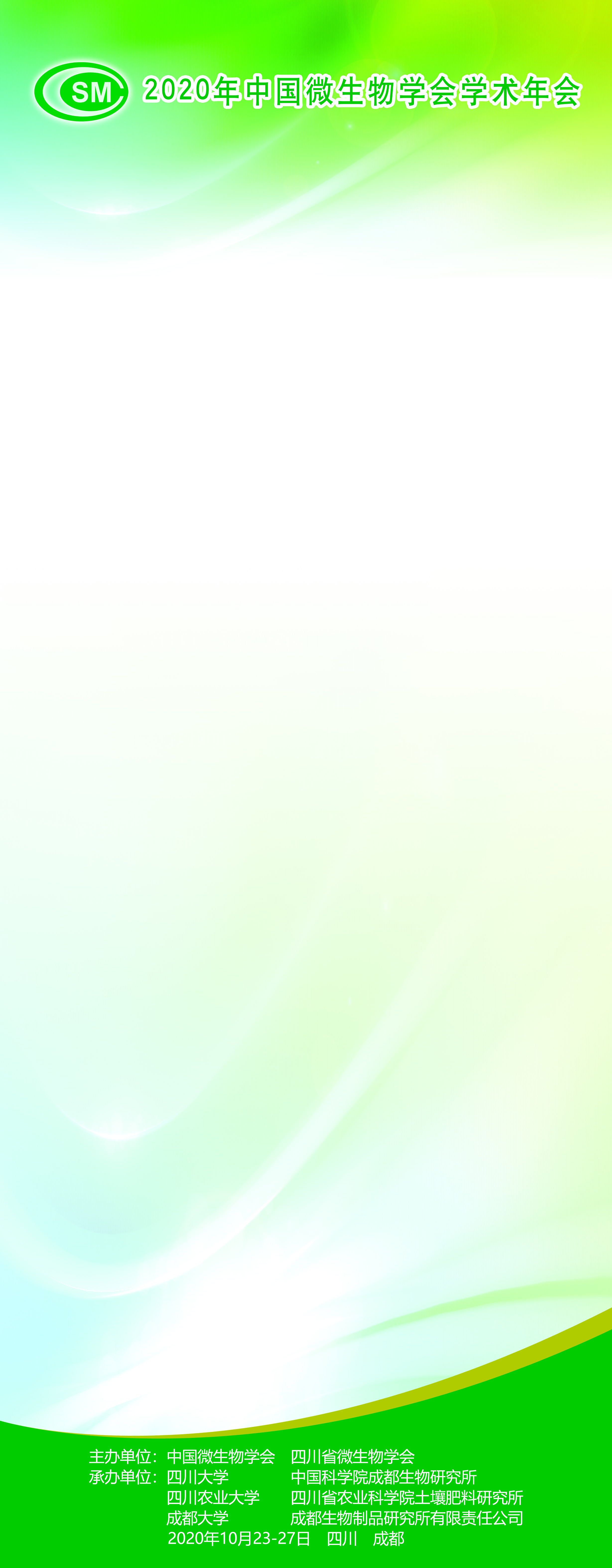 墙报题目
作者
(作者单位信息，　*E-mail: ***@***.**.**)
摘要     
      墙报内容.墙报内容.墙报内容.墙报内容.墙报内容.墙报内容.墙报内容.墙报内容.墙报内容.墙报内容.墙报内容.墙报内容.墙报内容.墙报内容.墙报内容.墙报内容.墙报内容.墙报内容.墙报内容.墙报内容.
墙报内容.墙报内容.墙报内容.墙报内容.墙报内容.墙报内容.墙报内容.墙报内容.墙报内容.墙报内容.墙报内容.墙报内容.墙报内容.墙报内容.墙报内容.墙报内容.墙报内容.
     墙报内容.墙报内容.墙报内容.墙报内容.墙报内容.墙报内容.墙报内容.墙报内容.墙报内容.墙报内容.墙报内容.墙报内容.墙报内容.墙报内容.墙报内容.墙报内容. 
      墙报内容.墙报内容.墙报内容.墙报内容.墙报内容.墙报内容.墙报内容.墙报内容.墙报内容.墙报内容.墙报内容.墙报内容.墙报内容.
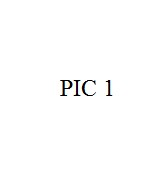 图 1
图 1   XXX XXX XXX XXX XXX XXX XXX XXX XXX XXX XXX XXX XXX.
墙报内容.墙报内容.墙报内容.墙报内容.墙报内容.墙报内容.墙报内容.墙报内容.
      墙报内容.墙报内容.墙报内容.墙报内容墙报内容.墙报内容.墙报内容.墙报内容.墙报内容.墙报内容.墙报内容.墙报内容.墙报内容.墙报内容.墙报内容.墙报内容
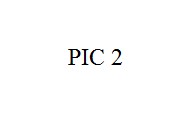 图 2
图 2　xxx xxx xxx xxx xxx xxx xxx.
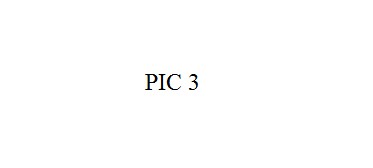 图3
图 3  xxxxx xxxxx xxxxxxxxxxxxxx xxxxxxxxxxxxxxx xxxxxxxxxxxxxxxx .
墙报内容.墙报内容.墙报内容.墙报内容.墙报内容.墙报内容.墙报内容.墙报内容.墙报内容.墙报内容.墙报内容.墙报内容.墙报内容.墙报内容.墙报内容.墙报内容.墙报内容.墙报内容.墙报内容.墙报内容.墙报内容.墙报内容.墙报内容.墙报内容.墙报内容.墙报内容.墙报内容.墙报内容.
墙报内容.墙报内容.墙报内容.墙报内容.墙报内容.墙报内容.墙报内容.墙报内容.墙报内容.墙报内容.墙报内容.墙报内容.墙报内容.墙报内容.墙报内容.墙报内容.墙报内容.墙报内容.墙报内容.墙报内容.墙报内容.墙报内容.墙报内容.墙报内容.墙报内容.墙报内容.墙报内容.
墙报墙报内容.墙报内容.墙报内容.墙报内容.墙报内容.墙报内容.墙报内容.墙报内容.墙报内容.墙报内容.墙报内容.墙报内容.墙报内容.墙报内容.墙报内容.墙报内容.墙报内容.墙报内容.墙报内容.墙报内容.墙报内容.墙报内容.墙报内容.墙报内容.墙报内容.墙报内容.墙报内容.墙报内容.